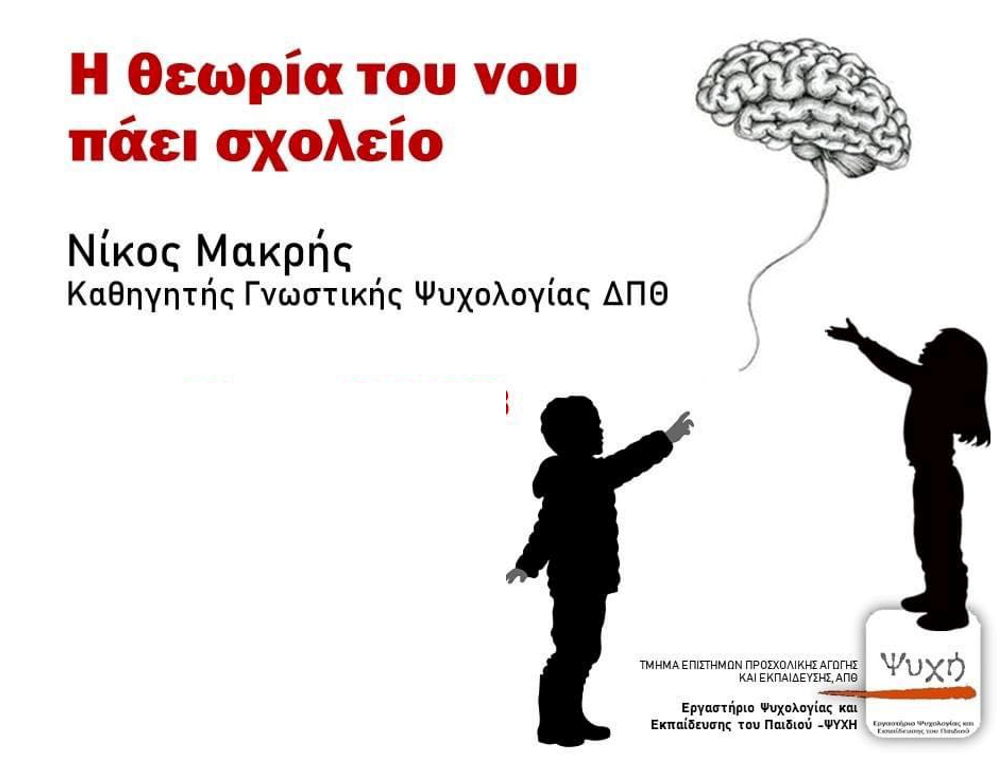 Δύο ερωτήσεις
Έχετε βρεθεί σε συνθήκη αλληλεπίδρασης κατά την οποία αισθάνεστε ότι ο άλλος σας ακούει, αλλά δεν σας καταλαβαίνει;
Δύο ερωτήσεις
Έχετε βρεθεί σε συνθήκη αλληλεπίδρασης κατά την οποία αισθάνεστε ότι ο άλλος σας ακούει, αλλά δεν σας καταλαβαίνει; 

Έχετε βρεθεί σε συνθήκη αλληλεπίδρασης κατά την οποία αισθάνεστε ότι ο άλλος δεν κατανοεί ότι δεν τον κατανοείτε;
Τι είναι επικοινωνία;
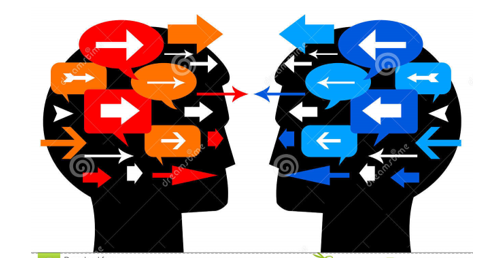 Νϊκος Μακρής
Ν2
Ν1
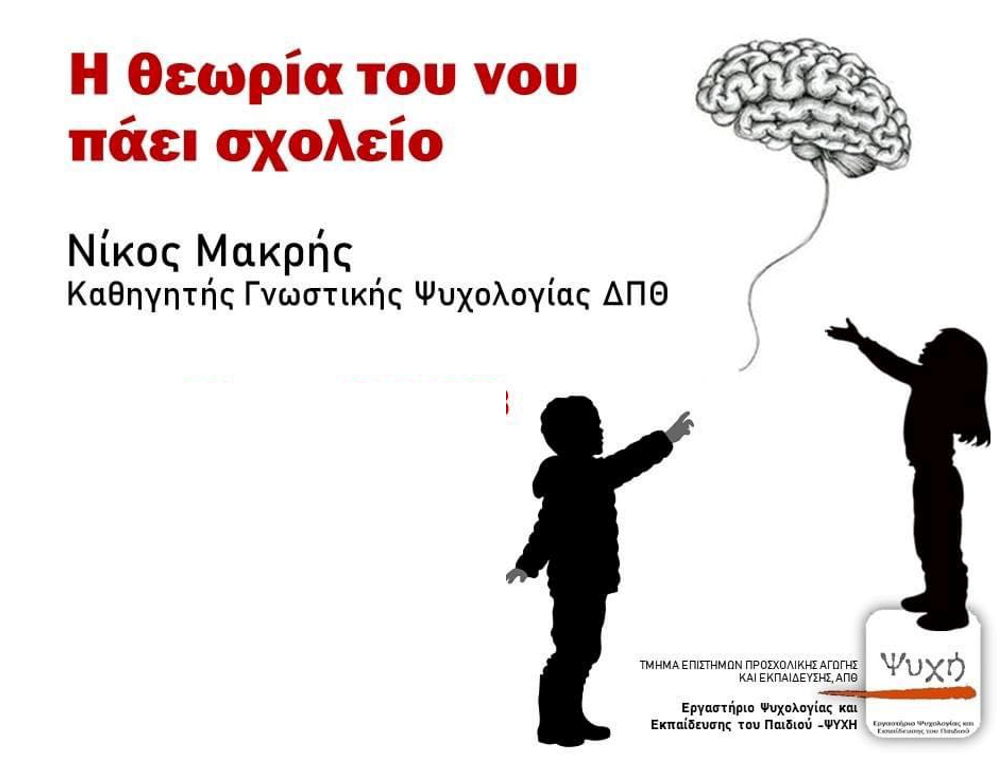 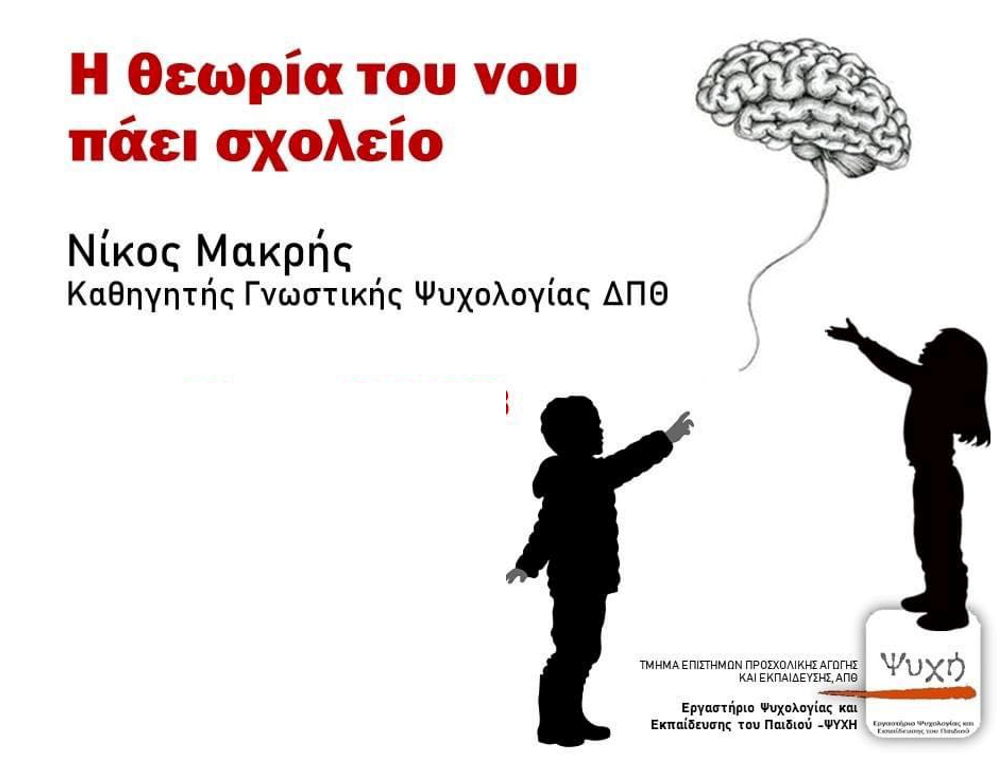 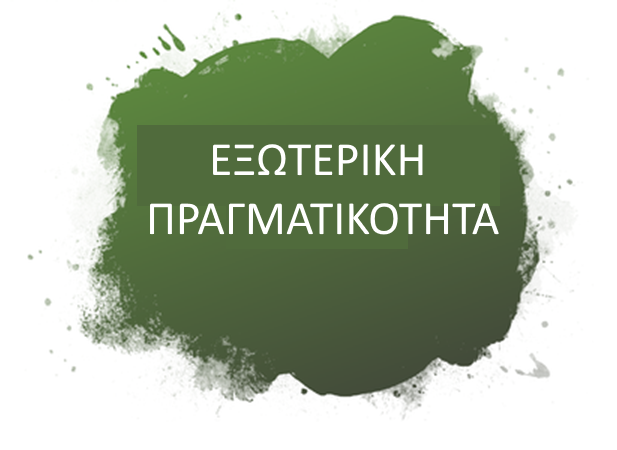 Νϊκος Μακρής
Θεωρία του Νου (ΘτΝ)
Η ικανότητα απόδοσης νοητικών καταστάσεων,  επιθυμιών, γνώσεων, σκοπών και πεποιθήσεων στον εαυτό και στους άλλους (Premack & Woodruff, 1978). 

Jean Piaget (1896-1980) η "εγωκεντρική" σκέψη
Premack και Woodruff, οι μελέτες σε χιμπατζήδες
Έργα 1ης Τάξης_ Το κουτί που εξαπατά
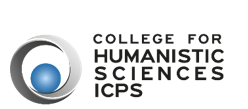 Έργα 1ης Τάξης_ Η απροσδόκητη μετατόπιση
ΘτΝ: Ένας όρος, πόσες ικανότητες;
Πρόδρομοι τη ΘτΝ
Συντονισμός προσοχής _Δευτερογενής διυποκειμενιότητα (5-6μηνών)
Παιχνίδι προσποίησης (1,5-2 ετών)
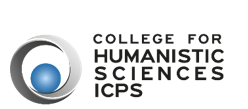 Ανάπτυξη ΘτΝ_1
5 μηνών: συντονισμός προσοχής (δευτερογενής διυποκειμενικότητα)
2 έτη: Κατανόηση της επιθυμίας 
2 έτη: Παιχνίδι προσποίησης
3 έτη: Κατανόηση «η αντίληψη οδηγεί σε γνώση» 
4,5 έτη: κατανόηση πεποίθησης, σκοπών
5-6 έτη: δεν κατανοούν τη διάκριση νου – εγκεφάλου (10 έτη)
Ανάπτυξη ΘτΝ_Ενήλικες
Η κατάρα της γνώσης
(The curse of Knowledge)
Μια γνωστικού τύπου  προκατάληψη που εμφανίζεται όταν ένα άτομο, το οποίο επικοινωνεί με άλλα άτομα, υποθέτει ότι τα άλλα άτομα έχουν τις γνώσεις για να κατανοήσουν αυτά που ο ίδιος λέει (γνωρίζει). Πολλοί αποκαλούν αυτή την προκατάληψη «κατάρα  της εμπειρογνωμοσύνης.
ΘτΝ
Κοινωνική δεξιότητα
Ενημερότητα για τον νου
Φιλικές σχέσεις 
Απήχηση σε συνομηλίκους
Εμπλοκή σε συνθήκες ψέματος-εξαπάτησης
Δεξιότητες σε ομαδικά παιχνίδια
Στρατηγικές πειθούς ή διαπραγμάτευσης με άλλους
Μεταγνωστικές στρατηγικές
Μάθηση (ανάγνωση, μαθηματικά)
[Speaker Notes: Αποδοχή ανατροφοδότησης από δάσκαλο]
Ανεπάρκεια ΘτΝ
Αυτισμός 
Σχιζοφρένεια
Η θεωρία του νου πάει σχολείο
Η σύγχρονη παιδαγωγική καθοδηγείται όλο και περισσότερο από την άποψη ότι το παιδί πρέπει να έχει επίγνωση των δικών του διεργασιών σκέψης και ότι είναι ζωτικής σημασίας τόσο για τον θεωρητικό της εκπαίδευσης όσο και για τον εκπαιδευτικό της τάξης να το βοηθήσει να γίνει πιο επαρκές μεταγνωστικά - να έχει επίγνωση του τρόπου με τον οποίο μαθαίνει και σκέφτεται για το αντικείμενο που μελετά. . . . Το να το εξοπλίσουμε με μια καλή θεωρία του νου ... είναι ένα μέρος του να τη βοηθήσουμε να το κάνει αυτό (Bruner, 1996, σ. 64).
Η θεωρία του νου πάει σχολείο_2
Γιατί πολλοί μαθητές βρίσκουν τη μάθηση δύσκολη;
Η θεωρία του νου πάει σχολείο_2
Γιατί πολλοί μαθητές βρίσκουν τη μάθηση δύσκολη; 

Η επιτυχία στο σχολείο βασίζεται στην ικανότητα να διαχειρίζονται αναπαραστάσεις τους κόσμου μέσω μη οικείων συμβολικών συστημάτων.
[Speaker Notes: Τα παιδιά που προέρχονται από οικογένειες με υψηλό μορφωτικό επίπεδο αντιμετωπίζουν λιγότερες δυσκολίες επειδή είναι ήδη κάπως εξοικειωμένα με αυτά τα συστήματα. Τα προγράμματα πρώιμου γραμματισμού παρέχουν σε όλα τα παιδιά, ανεξάρτητα από το οικογενειακό τους υπόβαθρο, εμπειρίες γραμματισμού που έχουν νόημα γι' αυτά, πριν ξεκινήσουν τη διαδικασία να γίνουν εγγράμματα.]
Η θεωρία του νου πάει σχολείο_2
Γιατί πολλοί μαθητές βρίσκουν τη μάθηση δύσκολη; 

Η επιτυχία στο σχολείο βασίζεται στην ικανότητα να διαχειρίζονται αναπαραστάσεις τους κόσμου μέσω μη οικείων συμβολικών συστημάτων.
[Speaker Notes: Ακόμη και αυτό μπορεί να μην είναι αρκετό, ωστόσο, επειδή η ίδια η σχολική εμπειρία μπορεί να μην έχει νόημα για το παιδί. Αυτό οφείλεται στο γεγονός ότι η εκπαίδευση δεν είναι απλώς μια δραστηριότητα γραμματισμού- είναι επίσης μια δραστηριότητα σκέψης. Γνωρίζουμε ότι οι οικογένειες διαφέρουν ως προς τον βαθμό στον οποίο μιλούν για τα κίνητρα και τις σκέψεις των ανθρώπων. Ορισμένοι γονείς τιμωρούν την κακή συμπεριφορά και απαιτούν υπακοή, ενώ άλλοι επιχειρηματολογούν με τα παιδιά και εξηγούν τις διαφορετικές απόψεις. Η συζήτηση για τις πεποιθήσεις θα βοηθήσει τα παιδιά να κατανοήσουν ότι οι άνθρωποι έχουν πεποιθήσεις για τον κόσμο, ότι οι πεποιθήσεις τους μπορεί να είναι διαφορετικές από εκείνες των άλλων και ότι οι πεποιθήσεις τους μπορεί να αλλάξουν όταν αποκτούν νέες πληροφορίες. Η θεωρία του νου που αναπτύσσεται με αυτόν τον τρόπο μπορεί να βοηθήσει τα παιδιά να κατανοήσουν το σχολείο.]
Η θεωρία του νου πάει σχολείο_2
Ένα παλιό ανέκδοτο αντικατοπτρίζει μια παλιά άποψη: 
Γραμμένο σε πόρτα σχολικής αίθουσας: 

«δωρεάν γνώση, φέρε το δικό σου καλάθι»

Στο παρελθόν, το σχολείο θεωρείτο  ένα μέρος όπου η γνώση ήταν ένα εμπόρευμα και όπου οι εκπαιδευτικοί μπορούσαν να διανείμουν. 

Τώρα, θεωρείται ως ένα μέρος όπου τα παιδιά κατασκευάζουν τη γνώση τους μέσω της δικής τους δραστηριότητας και εμπειρίας, διαμορφώνοντας και αναθεωρώντας τις πεποιθήσεις τους για τον κόσμο. 

Μια τέτοια δραστηριότητα μπορεί να είναι ευκολότερη για τα παιδιά των οποίων η θεωρία του νου έχει ήδη αναπτυχθεί καλά.
[Speaker Notes: ΓΙΑΤΙ?]
Η θεωρία του νου πάει σχολείο_2
Σημαντικό ρόλο σε: 
Παραγωγή ιστοριών
Ερμηνεία λογοτεχνικών και ιστορικών κειμένων 
Ανάπτυξη επιστημονικής συλλογιστικής και κριτικής σκέψης 

Η κριτική σκέψη βασίζεται σε 
Αναστοχασμό επί των ατομικών πεποιθήσεων
Αναγνώριση τυχόν σφάλματος σε αυτές
Κατανόηση της προοπτική του άλλου
[Speaker Notes: Κοινό σημείο: η ικανότητα να μιλά κανείς για τις ατομικές σκέψεις και τις σκέψεις των άλλων.
Δηλαδή, οι μαθητές χρειάζονται μια κατάλληλη μεταγνωστική γλώσσα για την κοινωνική ωριμότητα -για να εξηγούν και να δικαιολογούν τον εαυτό τους- και για τη συνεργατική μάθηση -για να μιλούν για αμοιβαίες κατανοήσεις και συγκρούσεις. Αυτή η γλώσσα απαιτείται επίσης για να συζητήσουν τα κίνητρα λογοτεχνικών και ιστορικών χαρακτήρων, να αξιολογήσουν στοιχεία και να ελέγξουν επιστημονικές υποθέσεις.]
Τι πρέπει να κάνει το σχολείο…
Οι εκπαιδευτικοί να ενθαρρύνουν τα παιδιά να εδραιώσουν την ΘτΝ που έχουν ήδη κεκτημένη, παρακινώντας τα να χρησιμοποιήσουν τον λόγο

Πώς το γνωρίζεις;
Το γνωρίζεις ή το μάντεψες; 
Το σκέφτηκες ή το θυμήθηκες; 
Είσαι σίγουρος/η ότι το κατάλαβες; 

Σε τι βοηθούν οι ερωτήσεις αυτές?
[Speaker Notes: Δεν είναι καινούριο, αλλά  οι έρευνες μας λένε έναν νέο τρόπο για το κάνουμε πιο ορθά
Σε τι βοηθούν οι ερωτήσεις αυτές?]
Τι πρέπει να κάνει το σχολείο…
Σε μια τάξη της Α' Δημοτικού, η δασκάλα μιλούσε συχνά για τις δικές της διαδικασίες σκέψης, λέγοντας, για παράδειγμα, "Μόλις έμαθα κάτι καινούργιο" όταν ανακάλυψε ότι ένας μαθητής είχε ένα κατοικίδιο κουνέλι στο σπίτι. 

Όταν ξαφνιάστηκε ή έκανε κάποιο λάθος, μιλούσε για τις δικές της λανθασμένες πεποιθήσεις, και την ώρα του παραμυθιού έβαζε τα παιδιά να μιλήσουν για τα κίνητρα και τις πεποιθήσεις των χαρακτήρων των παραμυθιών. Ο τρόπος ομιλίας της βοήθησε την τάξη να επικεντρωθεί όχι μόνο στο περιεχόμενο της σκέψης, αλλά και στη διαδικασία της σκέψης - ωστόσο ο όρος θεωρία του νου ήταν άγνωστος σε αυτή τη δασκάλα.
Η κατάρα της γνώσης
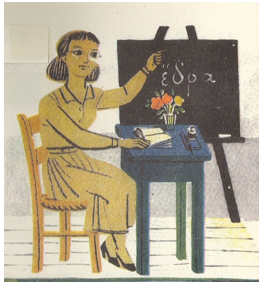 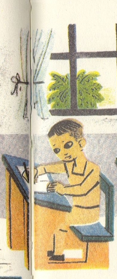 [Speaker Notes: Για παράδειγμα, σε μια τάξη, οι εκπαιδευτικοί μπορεί να έχουν δυσκολίες αν δεν μπορούν να μπουν στη θέση του μαθητή. Ένας έμπειρος καθηγητής μπορεί να μη θυμάται πλέον τις δυσκολίες που αντιμετωπίζει ένας νεαρός μαθητής όταν μαθαίνει για πρώτη φορά ένα νέο θέμα. Αυτή η κατάρα της γνώσης εξηγεί επίσης τον κίνδυνο πίσω από τη συλλογιστική για τη μάθηση των μαθητών με βάση το τι φαίνεται καλύτερο στα μέλη του εκπαιδευτικού προσωπικού, σε αντίθεση με το τι έχει επαληθευτεί με τους μαθητές.

Η κατάρα της γνώσης σημαίνει ότι μπορεί να είναι δυνητικά αναποτελεσματικό, αν όχι επιβλαβές, να σκεφτόμαστε πώς οι μαθητές βλέπουν και μαθαίνουν το υλικό ζητώντας την οπτική γωνία του καθηγητή σε αντίθεση με το τι έχει επαληθευτεί από τους μαθητές. Ο δάσκαλος έχει ήδη τη γνώση που προσπαθεί να μεταδώσει, αλλά ο τρόπος με τον οποίο μεταδίδεται αυτή η γνώση μπορεί να μην είναι ο καλύτερος για όσους δεν κατέχουν ήδη τη γνώση.]
Κατά συνέπεια,
Δεν μπορούμε να διδάξουμε στα παιδιά όλα όσα θα χρειαστεί να γνωρίζουν κατά τη διάρκεια της ζωής τους.
 Μπορούμε όμως να τα διδάξουμε πώς: 
 να αξιολογούν την κατάσταση τις γνώσεις τους 
να ανακαλύπτουν πράγματα μόνα τους και πώς να αξιολογούν αντικρουόμενες πηγές πληροφοριών. 
να αναστοχάζονται επί των σκέψεών τους και να τις λεκτικοποιούν. 

έμφαση, μέσα στη σύγχρονη τάξη δεν θα πρέπει να  δίνεται στην απομνημόνευση γεγονότων, αλλά στην απόκτηση γνωστικών δεξιοτήτων - σκέψης, μάθησης και συλλογισμού.
Κατά συνέπεια,
Η έμφαση, μέσα στη σύγχρονη τάξη δεν θα πρέπει να  δίνεται στην απομνημόνευση γεγονότων, αλλά στην απόκτηση γνωστικών δεξιοτήτων - σκέψης, μάθησης και συλλογισμού. 


Από τη στιγμή που η εστίαση μετατοπίζεται, 
η κατανόηση του νου από το ίδιο το παιδί γίνεται σημαντική
Τι πρέπει να κάνουν οι γονείς… 1
Ασχοληθείτε με το παιχνίδι προσποίησης: Ενθαρρύνετε τις δραστηριότητες φαντασίας και  παιχνιδιού προσποίησης. Η αναπαραγωγή σεναρίων ρόλων με διαφορετικές προοπτικές μπορεί να βοηθήσει τα παιδιά να κατανοήσουν ότι οι άλλοι μπορεί να έχουν σκέψεις και συναισθήματα διαφορετικά από τα δικά τους.    
Διαβάστε μαζί: Η ανάγνωση βιβλίων με διαφορετικούς χαρακτήρες και πλούσιες αφηγήσεις μπορεί να εκθέσει τα παιδιά σε διαφορετικά συναισθήματα, σκέψεις και προοπτικές. Η συζήτηση για τα συναισθήματα και τα κίνητρα των χαρακτήρων μπορεί να ενισχύσει την κατανόηση του παιδιού για την πολυπλοκότητα των ανθρώπινων συναισθημάτων.    
Κάντε ερωτήσεις ανοικτού τύπου: Ενθαρρύνετε τις συζητήσεις κάνοντας ερωτήσεις ανοιχτού τύπου που απαιτούν κάτι περισσότερο από μια απλή απάντηση με ναι ή όχι. Αυτό προάγει την κριτική σκέψη και βοηθά τα παιδιά να διατυπώσουν τις σκέψεις τους και να εξετάσουν εναλλακτικές απόψεις.    
Δώστε έμφαση στην ενσυναίσθηση: Διδάξτε και υποδείξτε την ενσυναίσθηση συζητώντας για το πώς μπορεί να αισθάνονται οι άλλοι σε διάφορες καταστάσεις. Ενθαρρύνετε το παιδί σας να σκεφτεί πώς τα λόγια και οι πράξεις του επηρεάζουν τους άλλους.    
Συζητήστε προθέσεις και πεποιθήσεις: Συζητήστε με το παιδί σας για τις προθέσεις και τις πεποιθήσεις. Συζητήστε πώς οι πράξεις των ανθρώπων μπορεί να επηρεάζονται από τις πεποιθήσεις τους, ακόμη και αν αυτές οι πεποιθήσεις δεν είναι ακριβείς ή δεν ευθυγραμμίζονται με τις δικές τους.   
 Έκθεση στη διαφορετικότητα: Εκθέστε τα παιδιά σε διαφορετικές κουλτούρες, πλαίσια και προοπτικές. Αυτό μπορεί να διευρύνει την κατανόησή τους για τον κόσμο και να τα βοηθήσει να εκτιμήσουν τις διαφορές στις σκέψεις και τις εμπειρίες των ανθρώπων.
Τι πρέπει να κάνουν οι γονείς… 2
Σκεφτείτε τα συναισθήματα: Βοηθήστε τα παιδιά να αναγνωρίσουν και να επισημάνουν τα δικά τους συναισθήματα, καθώς και τα συναισθήματα των άλλων. Η κατανόηση των συναισθημάτων αποτελεί θεμελιώδη πτυχή της θεωρίας του νου.
Ενθαρρύνετε τη λήψη προοπτικών: Προτρέψτε το παιδί σας να εξετάσει καταστάσεις από την οπτική γωνία ενός άλλου ατόμου. Η συζήτηση διαφορετικών προοπτικών βοηθά τα παιδιά να συνειδητοποιήσουν ότι τα άτομα μπορούν να ερμηνεύσουν την ίδια κατάσταση με διάφορους τρόπους.
Συζητήσεις για την επίλυση προβλημάτων: Συμμετέχετε σε συζητήσεις που αφορούν την επίλυση προβλημάτων και τη λήψη αποφάσεων. Ενθαρρύνετε το παιδί σας να εξετάζει εναλλακτικές λύσεις και να σκέφτεται πώς μπορεί να αντιδράσουν οι άλλοι σε διαφορετικές επιλογές.
 Μοντελοποιήστε τη θετική επικοινωνία: Επιδείξτε αποτελεσματική επικοινωνία ακούγοντας ενεργά, εκφράζοντας τις σκέψεις σας με σαφήνεια και δείχνοντας σεβασμό. Τα παιδιά συχνά μαθαίνουν πολύτιμες κοινωνικές δεξιότητες παρατηρώντας και μιμούμενα τους γονείς τους.
Ερωτήσεις;
σας ευχαριστώ ΠΟΛΥ!